„Zawód marzeń -- grafik komputerowy”
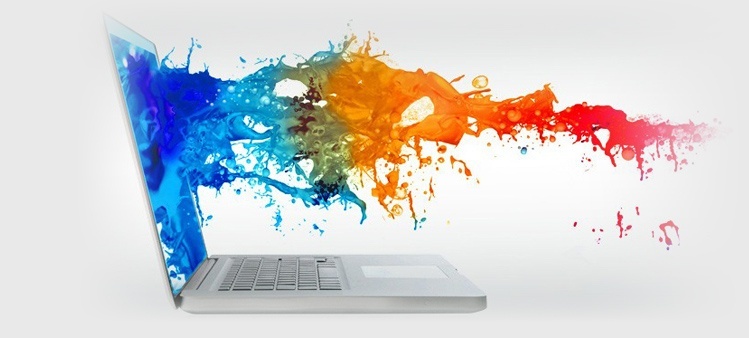 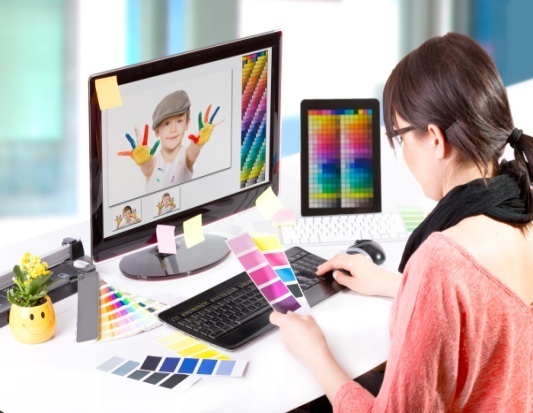 Grafik to -
osoba, która zajmuje się, 
przy pomocy specjalnych programów komputerowych, 
projektowaniem wszelkiej grafiki.
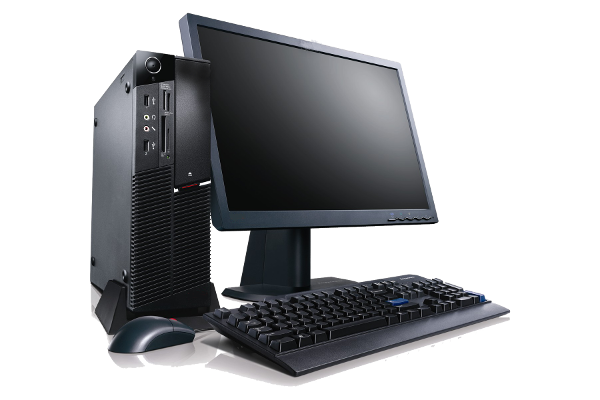 Narzędzia pracy
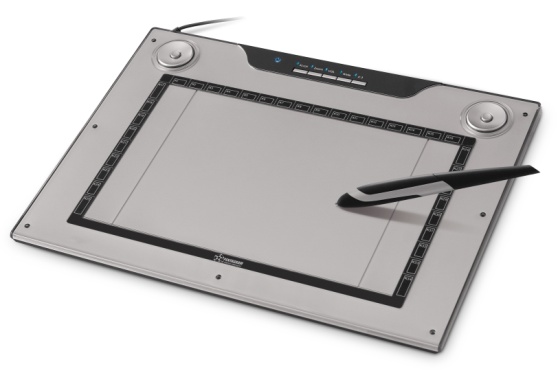 TABLET GRAFICZNY
KOMPUTER
a dokładniej programy graficzne np.:
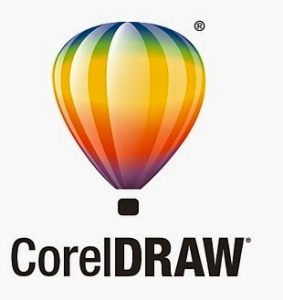 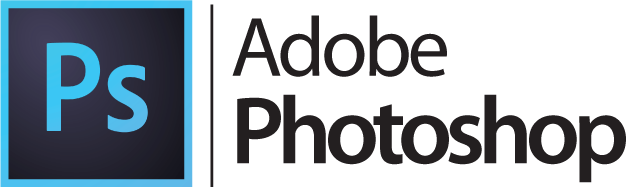 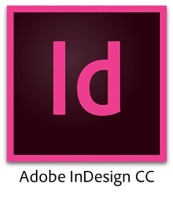 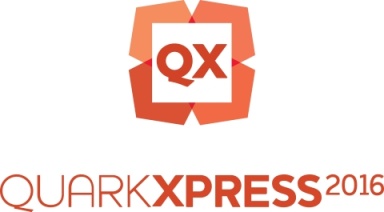 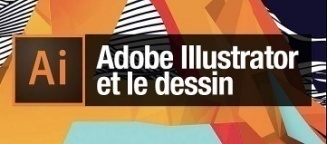 dzięki którym, w przestrzeni komputerowej, 
można przenieść wizję na realny obraz.
Graficy projektują
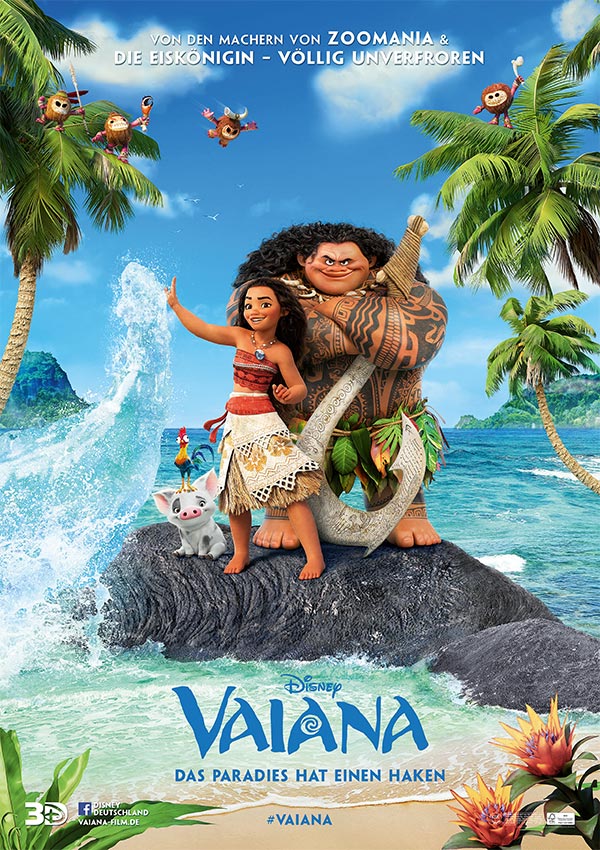 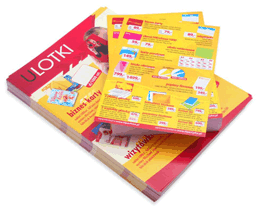 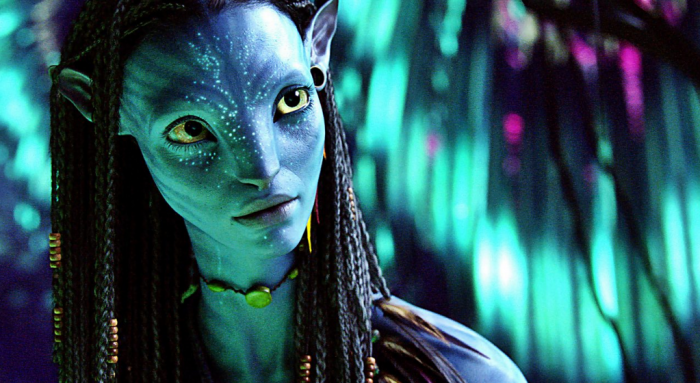 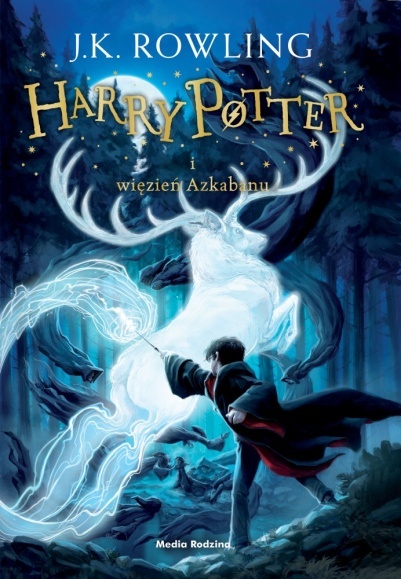 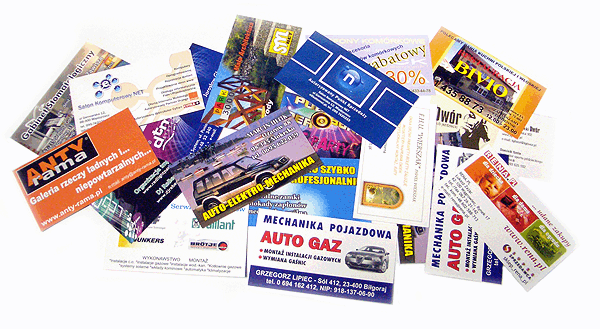 STRONY INTERNETOWE
EFEKTY
SPECJALNE
OKŁADKI
KSIĄŻEK
ANIMACJE
PLAKATY
ULOTKI
BILBORDY
WIZYTÓWKI
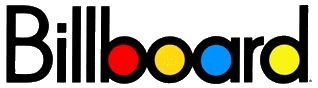 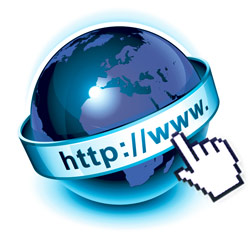 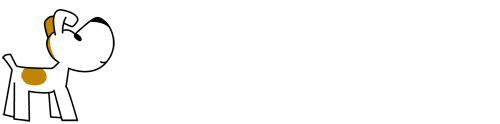 Potrzebne umiejętności
Doskonała znajomość obsługi programów graficznych. 
Orientacja w różnych dziedzinach twórczości wizualnej – grafice, malarstwie, projektowaniu przemysłowym, animacji filmowej.
Wyobraźnia przestrzenna.
Zmysł plastyczny i poczucie estetyki.
Kreatywny umysł.
Bycie na bieżąco z nowym sprzętem
	i oprogramowaniem.
Umiejętność pracy pod presją czasu 
	i dostosowywania się do potrzeb klienta.
Możliwości pracy
Biura budowlane (wizualizacje projektów)
Agencje reklamowe
Studia grafiki komputerowej
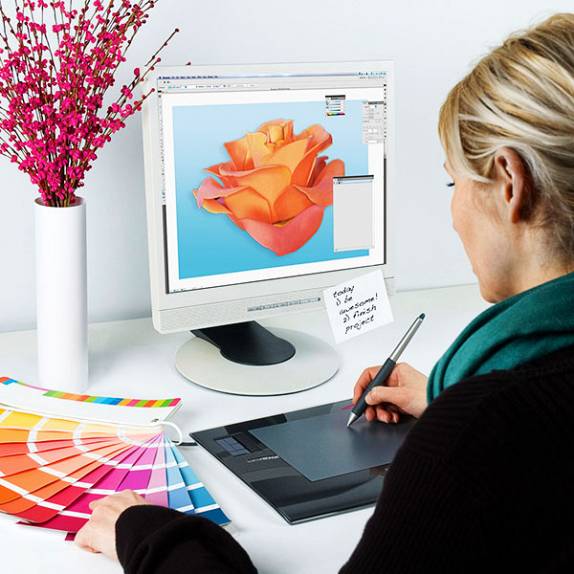 Wytwórnie telewizyjne
Zakłady poligraficzne
Wytwórnie filmowe
Wytwórnie gier komputerowych
Wydawnictwa
PLUSY
MINUSY
Praca artystyczna, 
	rozwijająca pasję
Zawód z przyszłością
Praca przy ciekawych projektach
Możliwość rozwoju zawodowego
Możliwość pracy zdalnej
Konieczność trafiania w gusta innych
Ciągła praca przy monitorze niekorzystnie wpływająca na zdrowie
Możliwy brak weny
wynagrodzenie
WYSOKOŚĆ WYNAGRODZENIA 
W ZALEŻNOŚCI OD WOJEWÓDZTWA
Na wysokość wynagrodzenia mają wpływ:
Wielkość firmy
Kapitał firmy
Wykształcenie 
Staż pracy
Region zatrudnienia
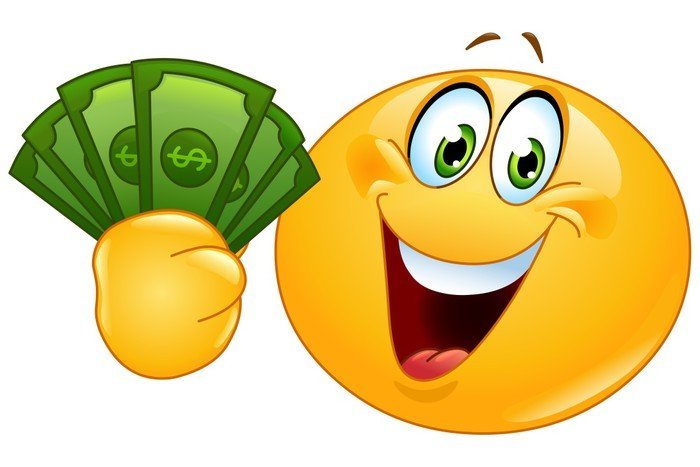 Jak zostać grafikiem?
Najprostsza droga wiedzie przez mury akademickie, w których można studiować wiele kierunków artystycznych związanych z grafiką lub zdecydować się na kierunek informatyczny ze specjalnością – grafika komputerowa i multimedialna 
Najważniejsze jednak jest doświadczenie zawodowe i wypełnione po brzegi portfolio
Wielu grafików początkowo zajmuje się informatyką, a dopiero później przekwalifikowują się na grafików komputerowych
To mi się podoba !!!
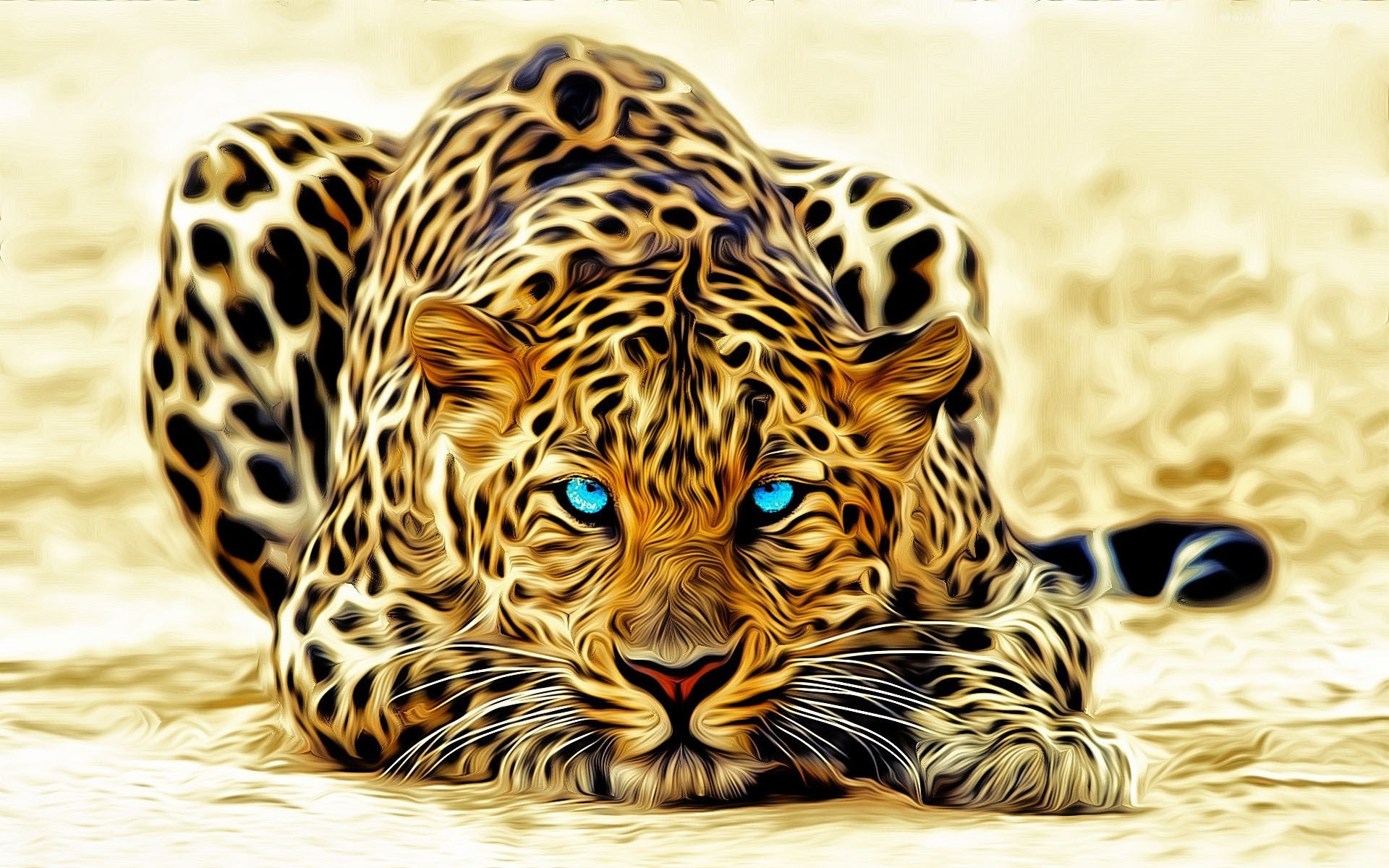 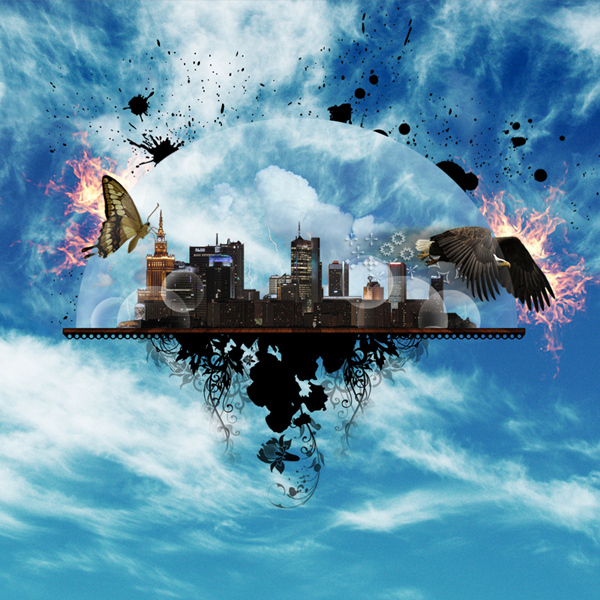 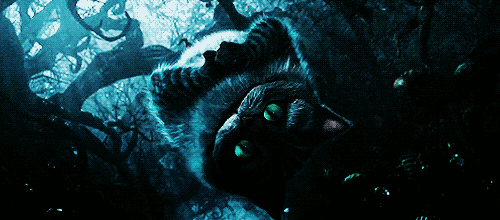 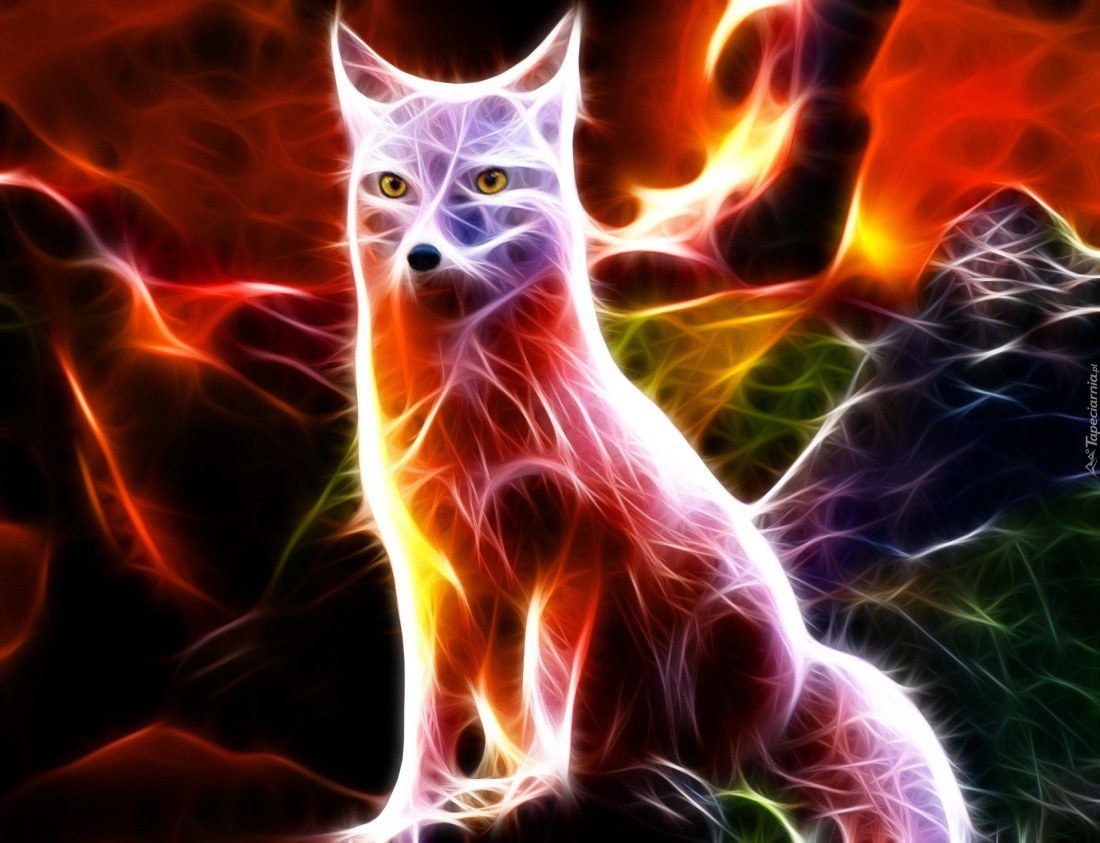 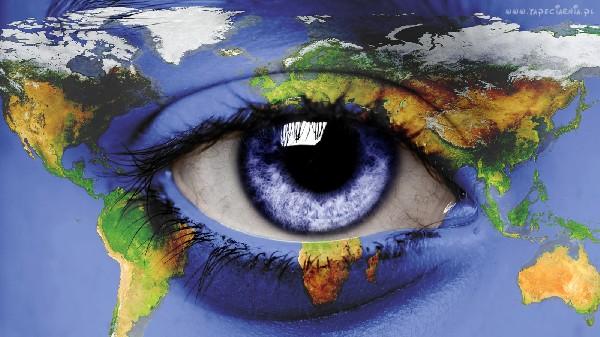 Bibliografia
https://www.zawodowe.com/kategorie/telekomunikacja_i_it/grafik_komputerowy/opis_i_zarobki/
http://maturana6.pl/zawody/grafik-komputerowy
https://poradnikprzedsiebiorcy.pl/-ile-zarabia-grafik-komputerowy
https://www.careego.pl/grafik-charakterystyka-zawodu-i-zarobki/
http://www.studia.net/zawody/7515-grafik-komputerowy
Dziękuję za uwagę
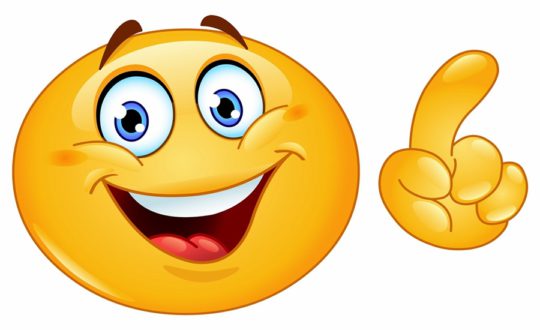